TEHNOLOĢIJU MĀCĪBU JOMA
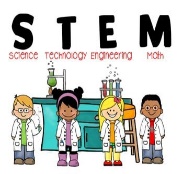 UZDEVUMS
OLU KRĀSOŠANA KOPĀ AR VECĀKIEM
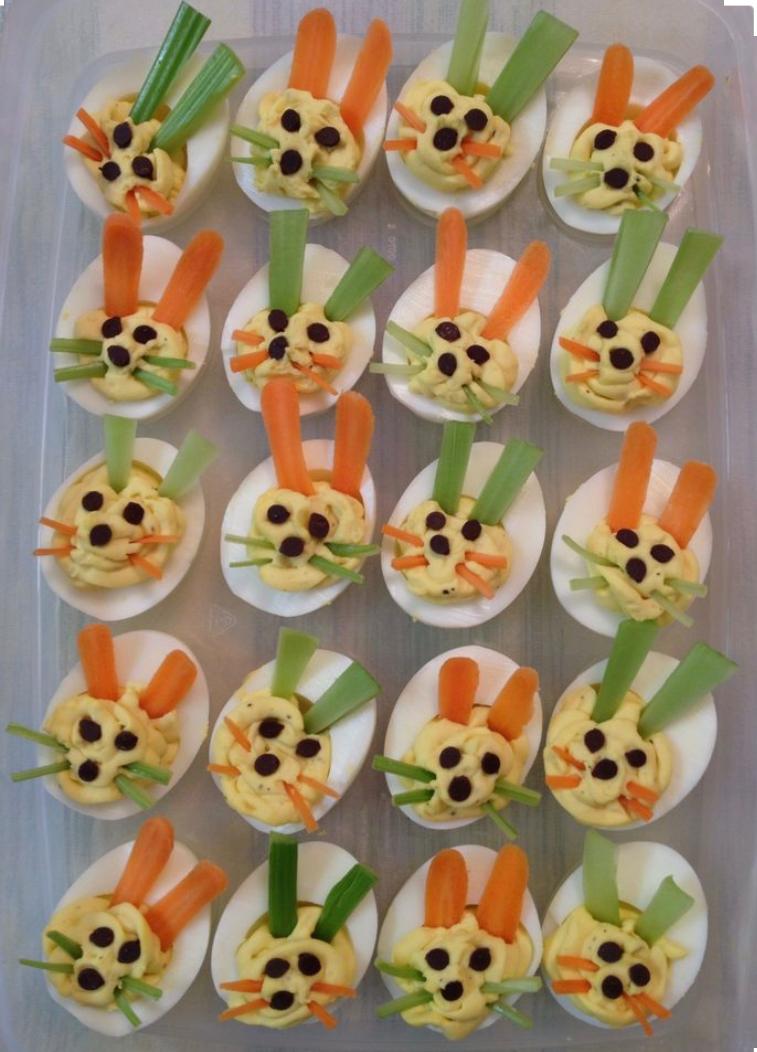 UZDEVUMS
MANI RADOŠIE PIRKSTIŅI VIRTUVĒ – 
SAULAINO GRAUZDIŅU UN ŠOKOLĀDES LIGZDIŅU GATAVOŠANA
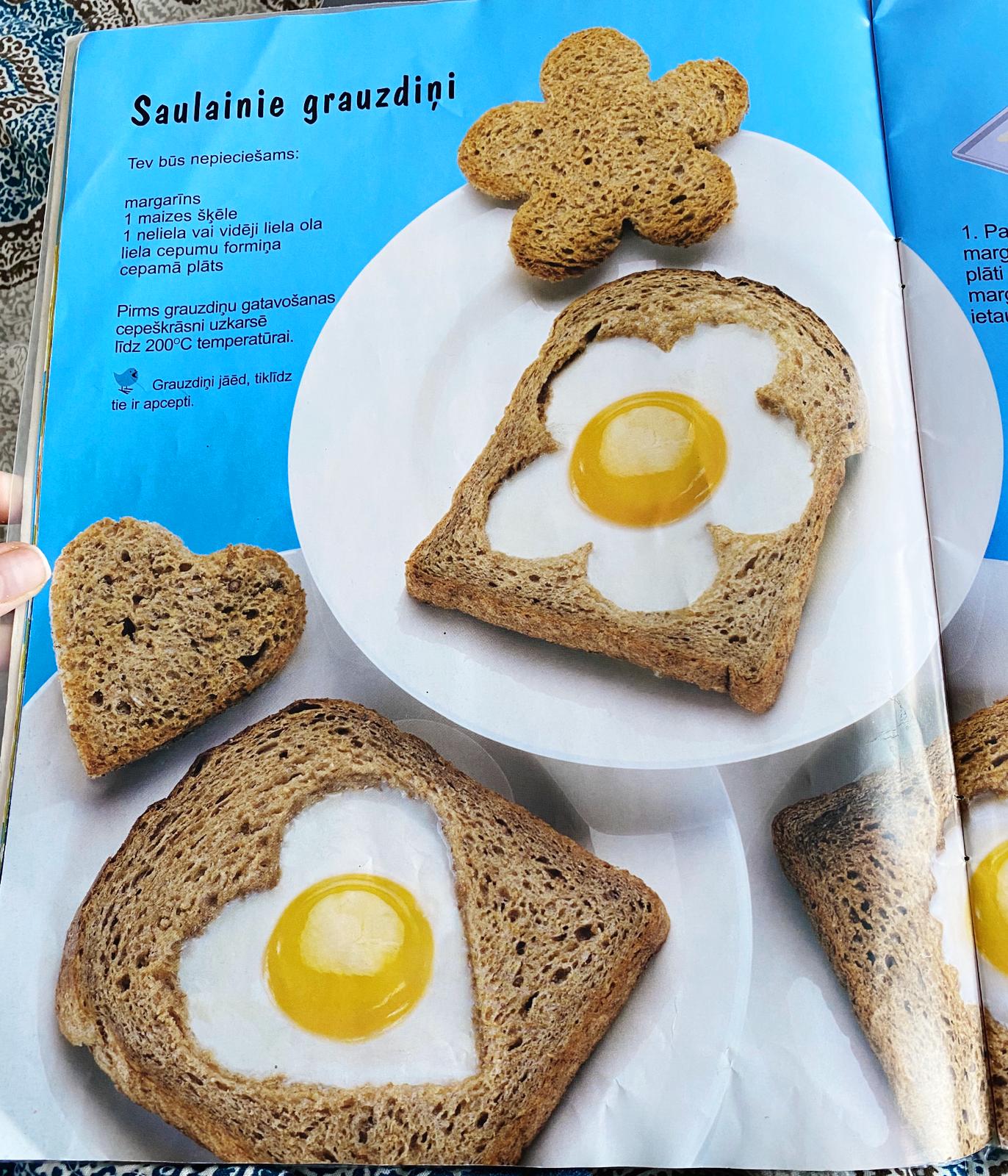 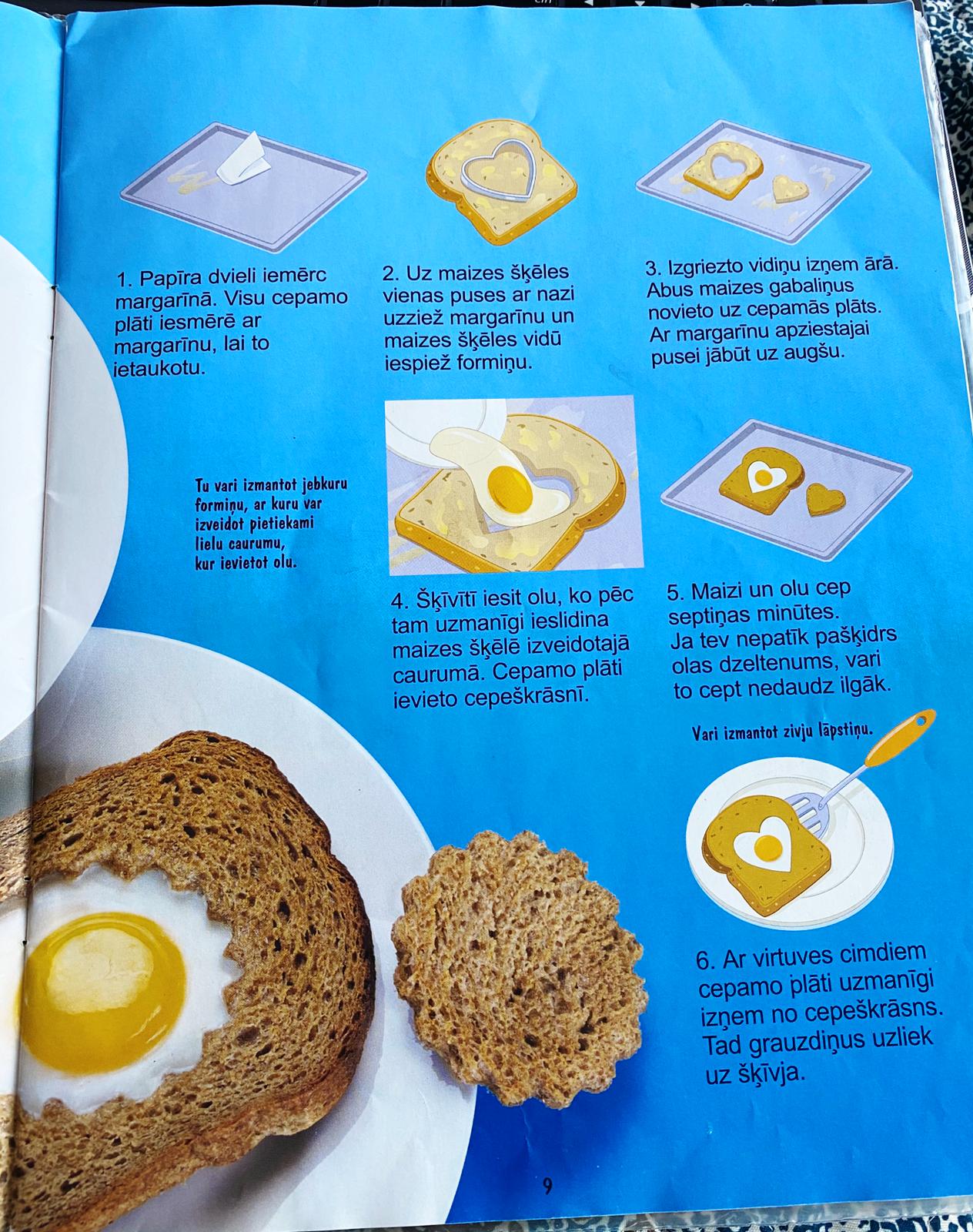 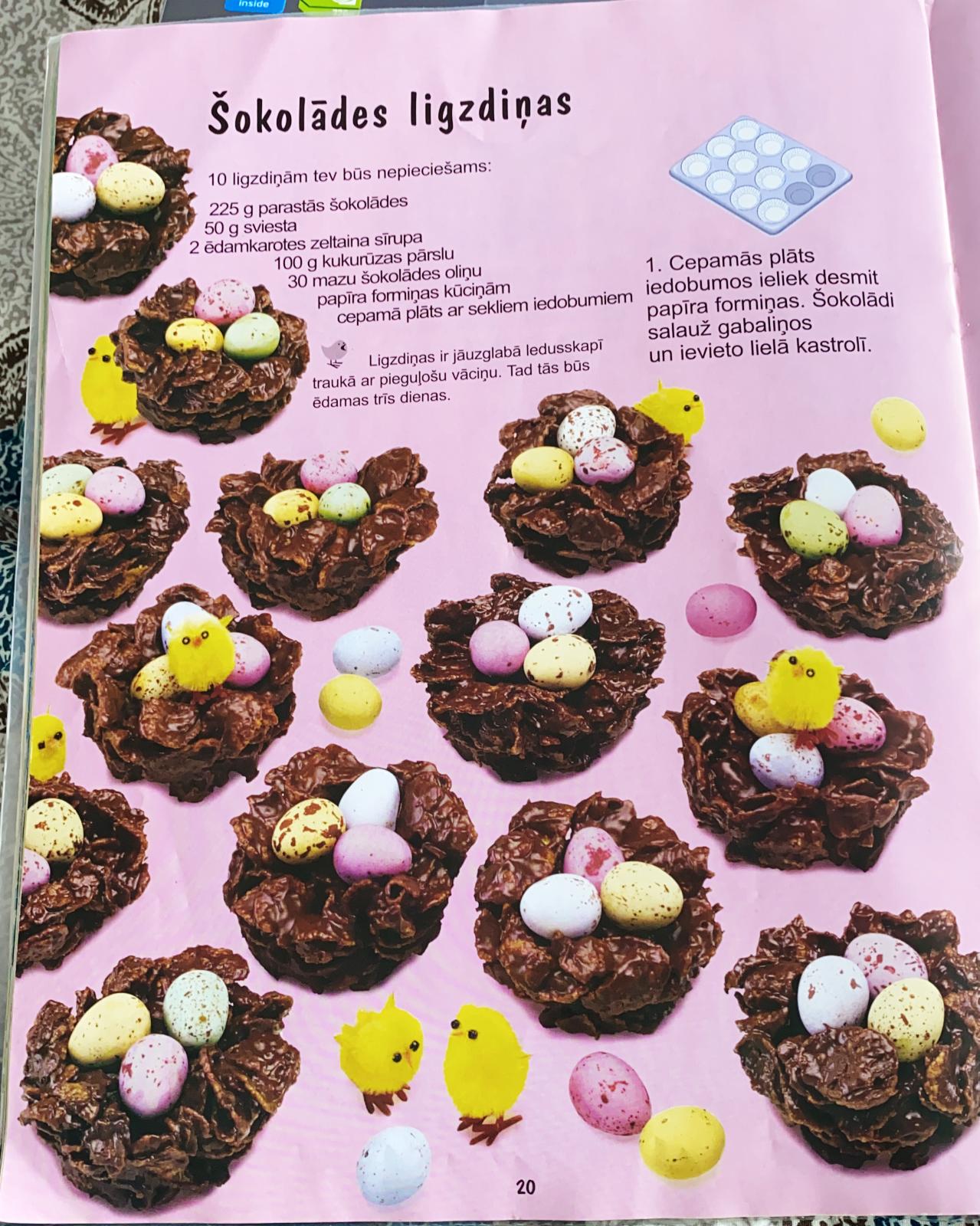 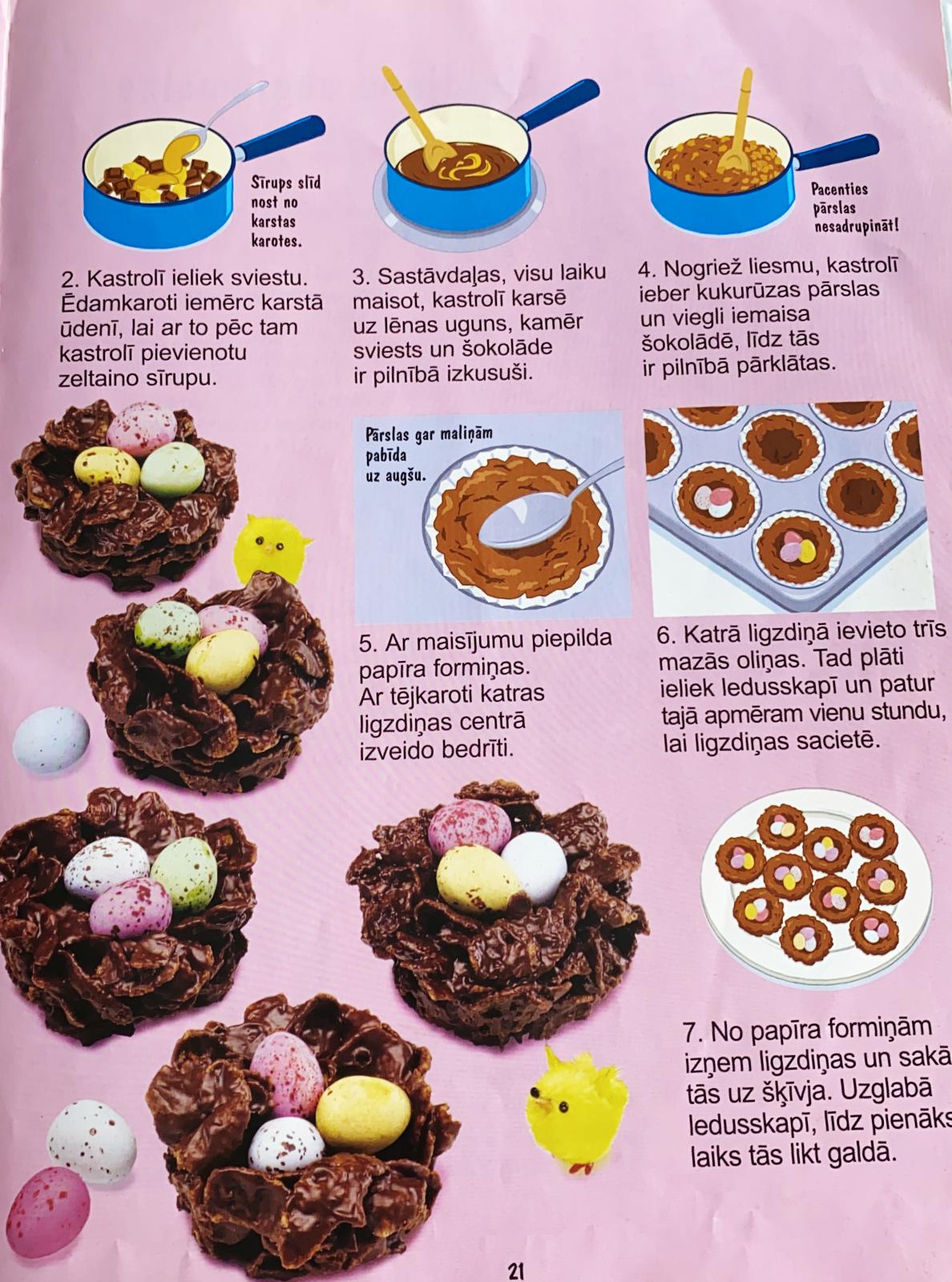 LAI KRĀSAINI UN GARŠĪGI!